Scanning probe techniques based on quantum sensing
Group members: 李亦璠 魏天恒 林织星 徐泽安 彭璞 吴香蓉
Introduction:  Quantum Sensing
Quantum Objects
SQUID
Cold atom
Quantum Coherence
Measurements using
SET
Quantum Entanglement
NV center
Rev. Mod. Phys. 89, 035002 (2017)
[Speaker Notes: 要讲基于量子传感的扫描探针技术，首先咱们就来介绍介绍量子传感是个啥。
Quantum sensing，简单来说就是利用量子性质来对物理量进行测量。根据相关文献，具体地可以分为三类：一是利用一个量子元件，二是利用空间或者时间上的量子相干性，三是利用量子纠缠。目前实现了扫描探针的量子传感技术主要有这么几种，这也是我们接下来的报告的几个组成部分。这几种技术在量子传感上的分类呢，我们在这里先直接给出来。]
SQUID scanning probes
01
Measurement scheme
SQUID
Applications
01
SQUID scanning probes
Superconducting QUantum Interference Device
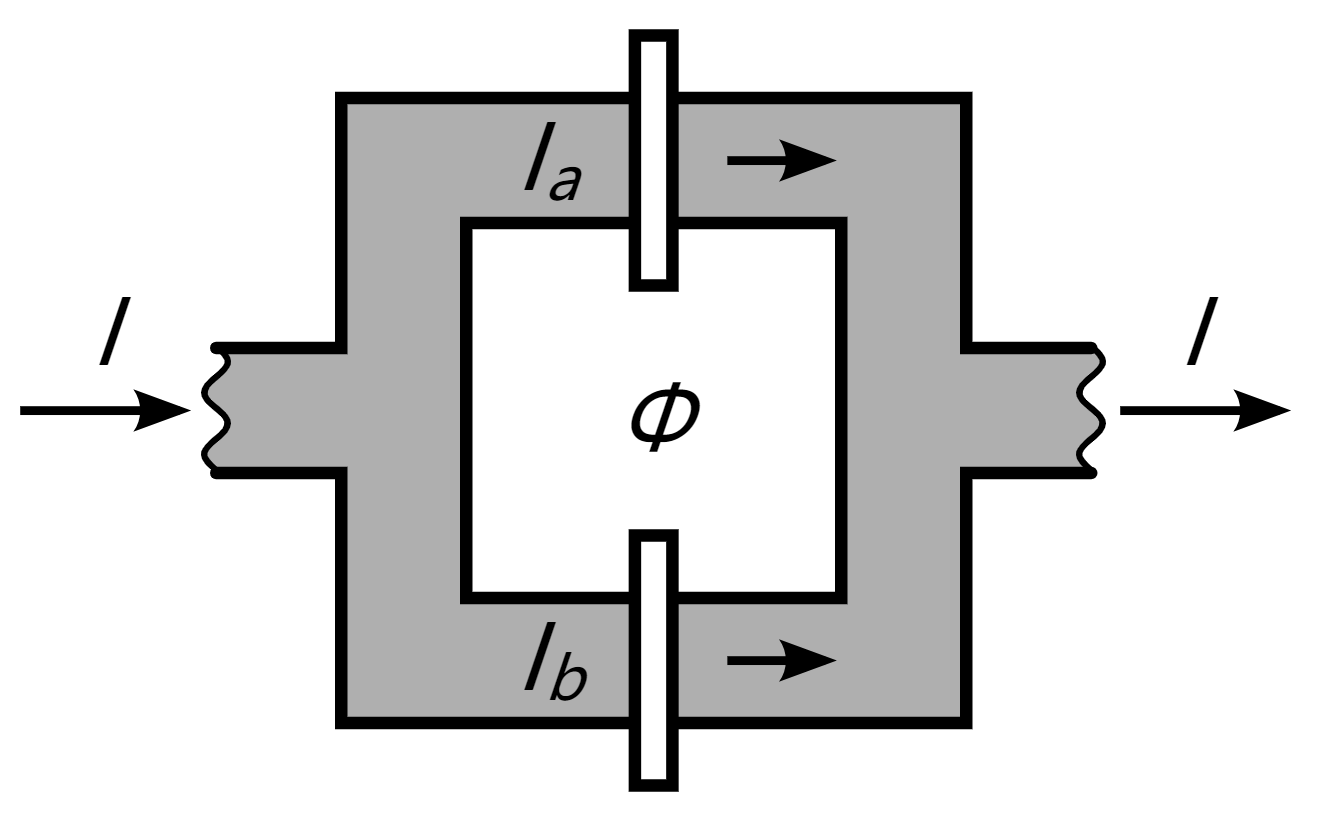 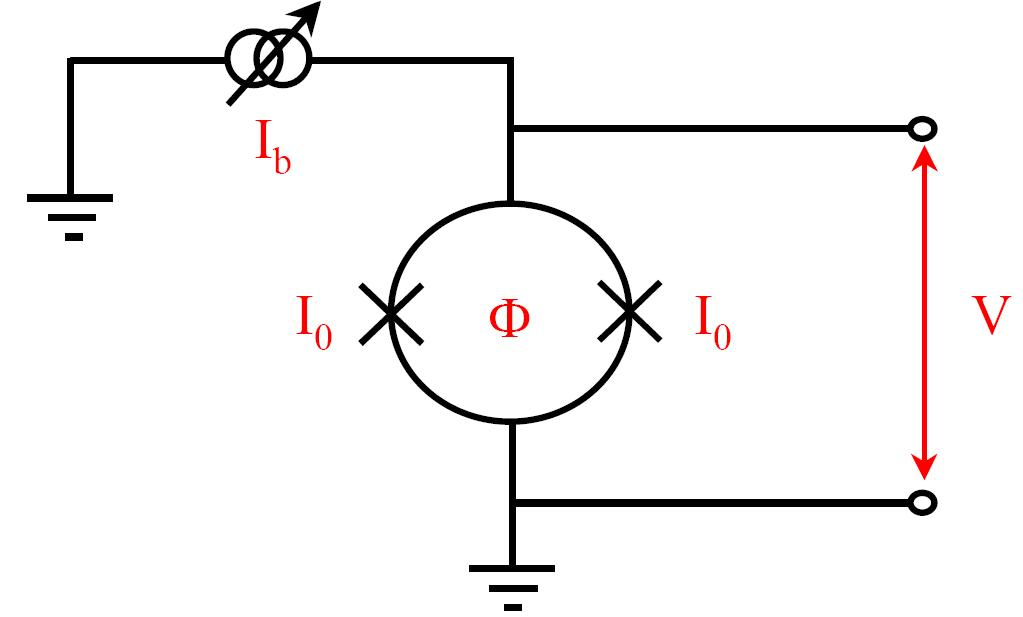 https://en.wikipedia.org/wiki/SQUID
[Speaker Notes: 首先我们将介绍基于SQUID的扫描探针技术。首先我们简单介绍一下SQUID，它的全称叫做超导量子干涉器件。其基本结构如图中所示，将两个约瑟夫森结连成一个回路，两臂中的超导电流将会发生干涉，其相位差由回路中的磁通量决定。这种对磁通量的响应特性实际上就构成了SQUID测磁的基础。]
01
SQUID scanning probes
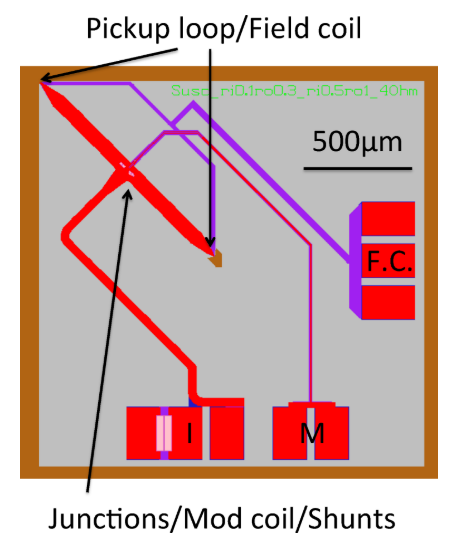 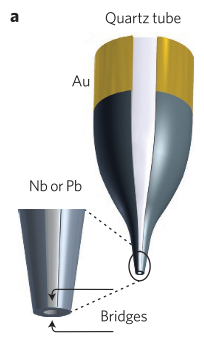 Magnetometry
Thermometry
Magnetometry
Susceptometry
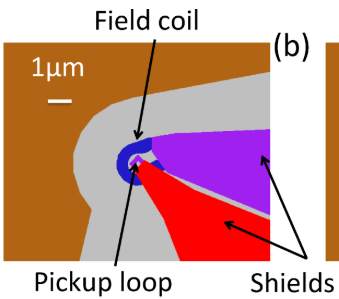 SQUID on a tip
SQUID on a chip
Nature Nanotech 8, 639 (2013), Rev. Sci. Instrum. 87, 093702 (2016)
[Speaker Notes: 在扫描探针技术方面，当前的probe做法主要有两类，一种是制作纳米尺度的SQUID，例如在一个纳米级针尖上镀上超导材料，实现一个SQUID-on-tip的，这种做法得到的SQUID可以用于测量磁场，也可以做高精度的温度测量。另一种是，在一整块基片上进行微纳加工，然后只使用SQUID回路中的一小部分来pick up磁信号，但这种做法空间分辨比较差，而且噪声也比前一种方法更大，但其好处在于可以实现更复杂的结构，来做磁导率测量。]
02
01
Measurement scheme
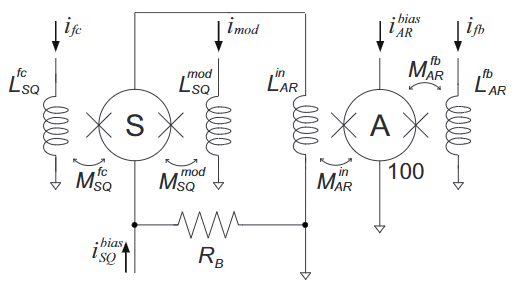 magnetic field or
thermal signal
SQUID Readout
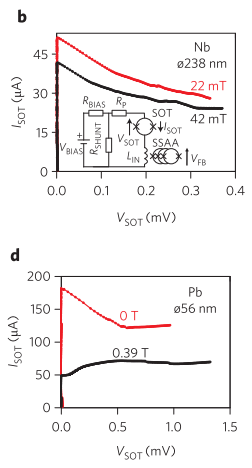 Advantage:
Low noise
Low impedance
Large bandwidth
Flux-locked feedback loop
with SQUID preamplifier
Rev. Sci. Instrum. 79, 053704(2008), Nature Nanotech 8, 639 (2013)
02
01
Applications
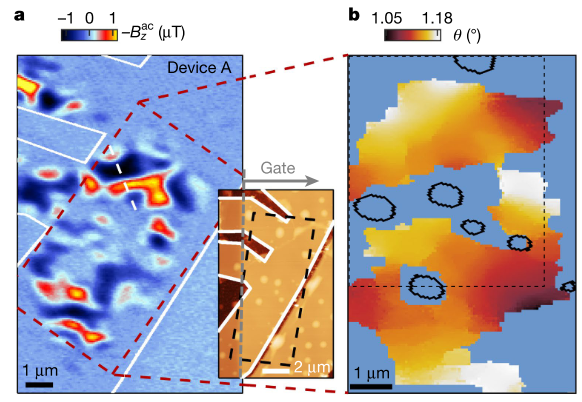 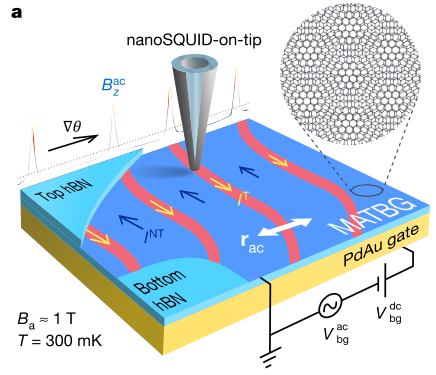 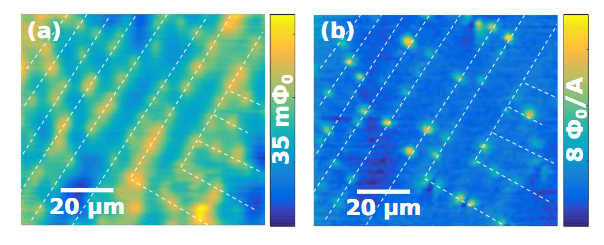 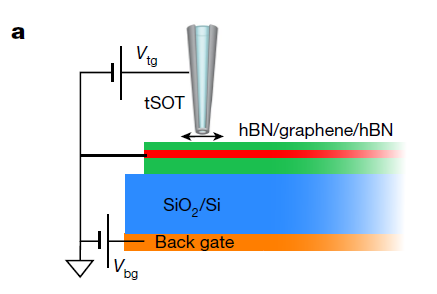 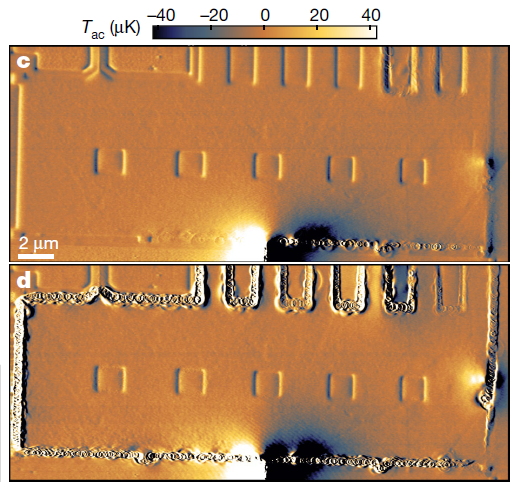 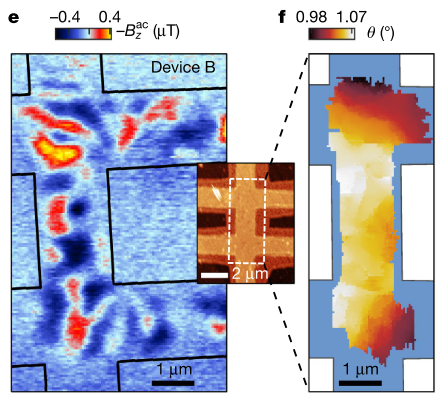 Thermal imaging of quantum Hall state in graphene
Magnetometry & susceptometry imaging of Fe-based superconductor
Mapping the twist angle in magic-angle graphene by magnetic imaging
Nature 581, 47 (2020), Nature 575, 628 (2019), Phys. Rev. B 100, 024514 (2019)
Principle and Features
02
Microscope Setup
Cold Atom
Measurement Modes
02
Principle and Features
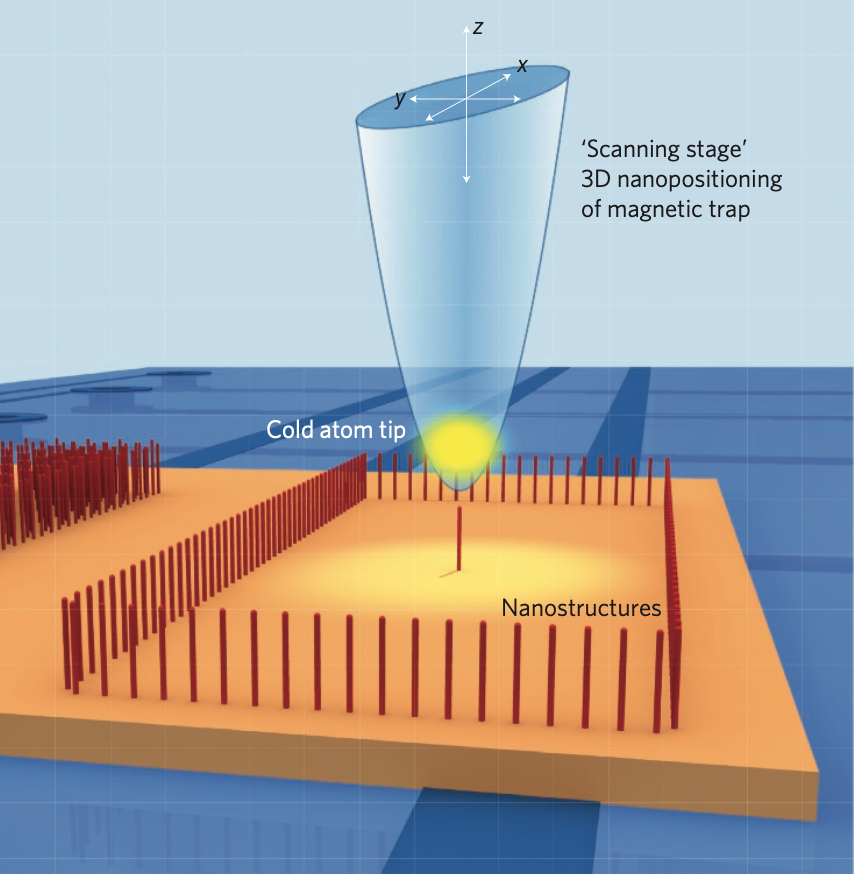 Principle: 
Measuring the deflection/ distortion of the tip induced by interaction with the surface
Significant Features:
An ultrasoft tip of well-defined shape and high purity
Non-destructive measure
Increase in resolution after forming a BEC
Nature Nanotech 6, 446–451 (2011)
[Speaker Notes: cold atom SPM的工作原理是利用磁阱束缚实现了BEC的超冷原子气，作为针尖（左图中的黄色部分），将针尖靠近表面并与之发生相互作用，通过测量原子气团的物理量的改变来推知表面的物理性质。
cold atom SPM的工作原理决定了其具有以下几点重要的性质：超软、高纯度的针尖（都是全同粒子）；测量不会破坏表面；因为实现BEC，所以针尖的体积可以很小，进而实现较高的分辨率。]
02
Microscopy Setup
Rapid change of sample
Independent control and stability of the sample’s temperature
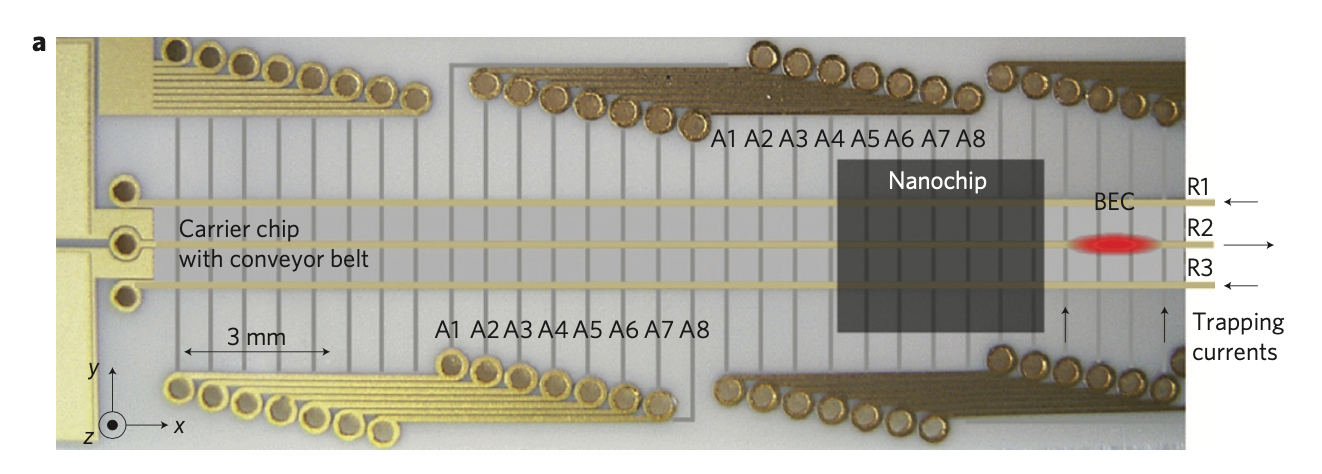 Nature Nanotech 6, 446–451 (2011)
[Speaker Notes: 如图所示为SPM的基本设置，磁阱是通过最下层的芯片实现的，图中的电极产生三维的磁场构成磁阱，因而我们可以束缚与操纵原子气。芯片与原子气之间放置我们的待测样品，通过待测样品与针尖之间的相对移动完成扫描。由于样品和下层的控制芯片是分离的，因此可以实现样品的快速更换，同时样品的温度也可以独立调控，不受芯片的电流热效应的影响。
(右边的note是磁阱的三个重要参数，径向与轴向磁场的频率以及磁场的偏置量)]
02
Measurement Modes: Contact Mode
Prepare an atom cloud
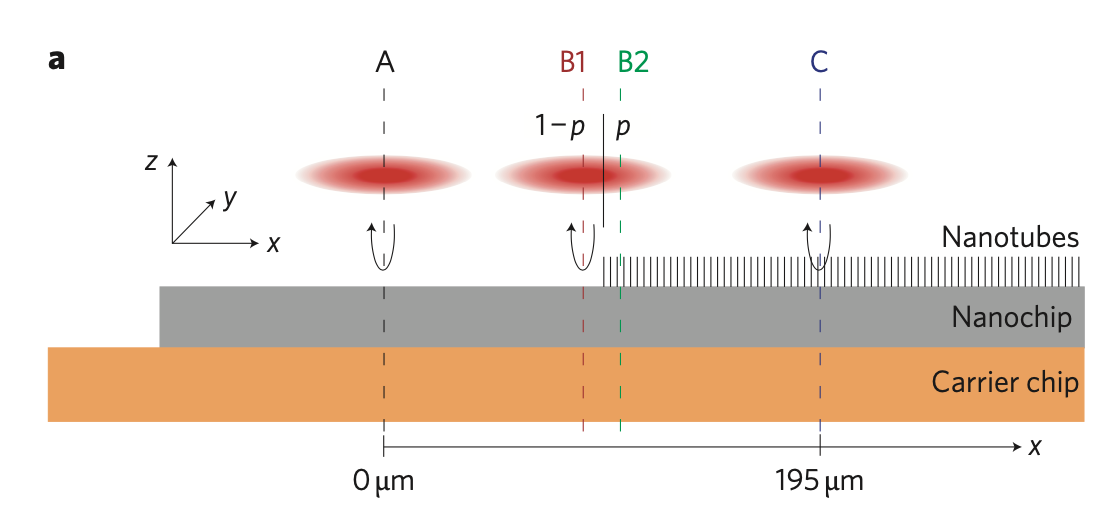 Move the cloud downward
Stay for interaction
Shift the cloud back
Nature Nanotech 6, 446–451 (2011)
[Speaker Notes: 根据测量的物理量的不同，cold atom SPM可以分成几种不同的mode：首先Contact mode测量的是原子数量的减少。先在远离表面处制备好一团BEC的原子气，绝热地、竖直地将原子气移到表面附近，在表面停留一段时间之后，将原子气快速的（非绝热）撤回到起始点，测量此时剩余的原子数量比。]
02
Measurement Modes: Contact Mode
Two assumption:
(a) Short interaction time 
(b) Boltzmann distribution
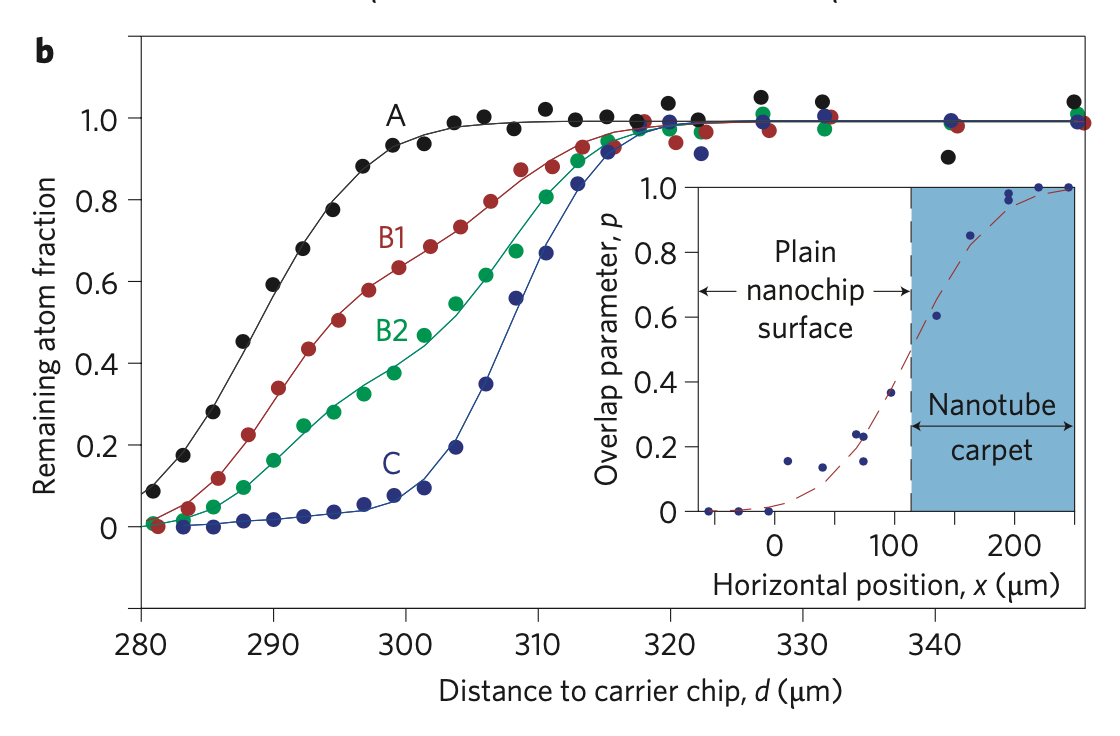 Nature Nanotech 6, 446–451 (2011)
02
Measurement Modes: Dynamical Mode
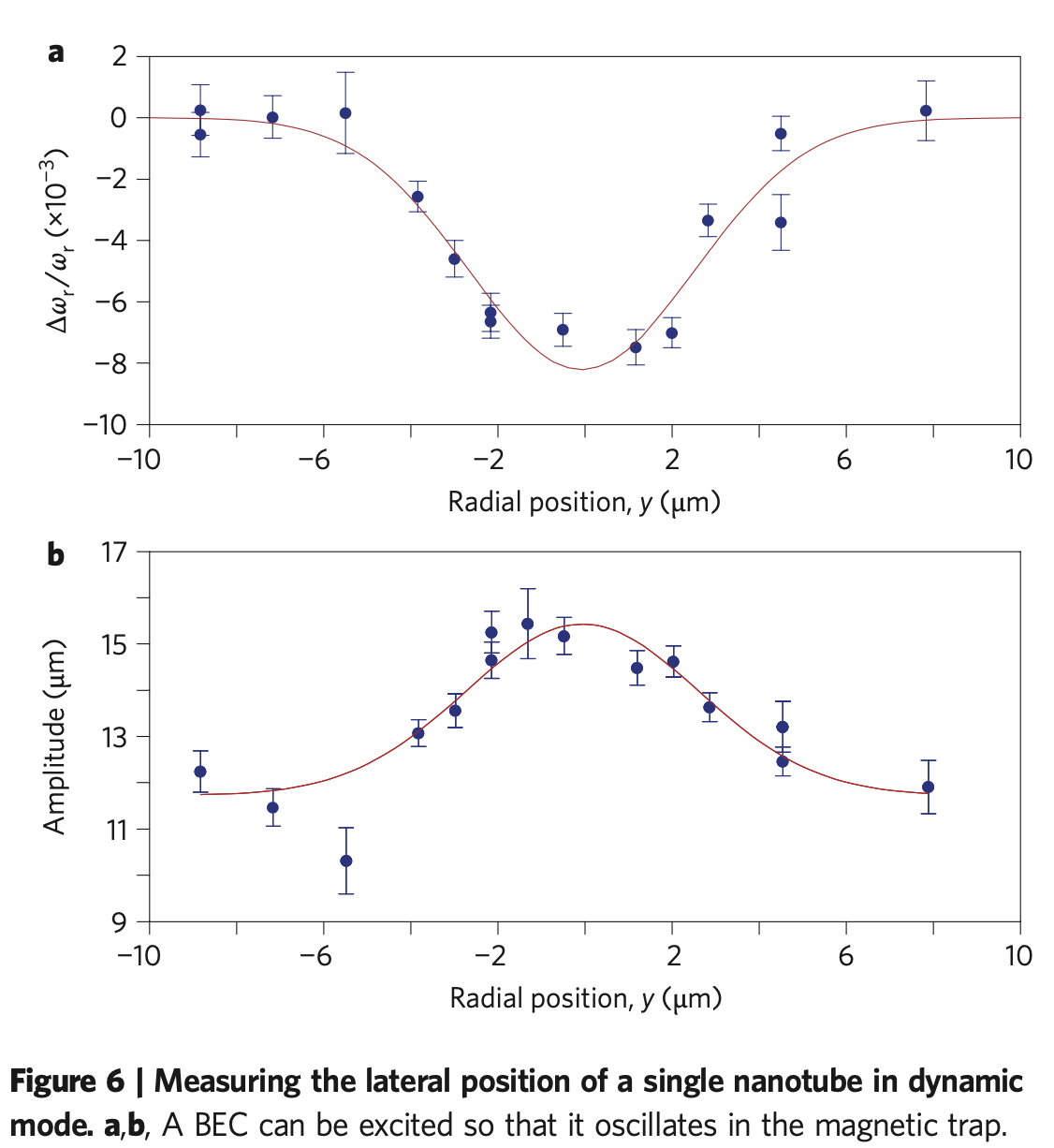 Prepare an atom cloud
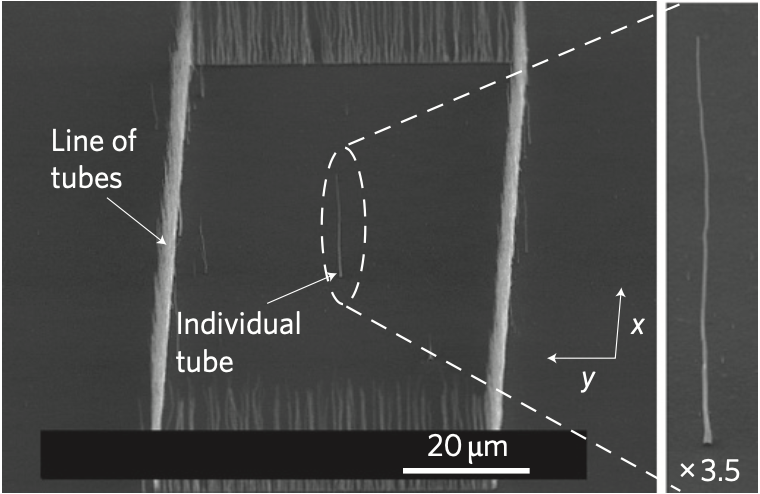 Excite an oscillation
Scanning
Measure frequency & amplitude
Nature Nanotech 6, 446–451 (2011)
[Speaker Notes: Dynamical mode测量原子气质心的振荡频率和振幅。在离表面固定高度处制备一团原子气，将原子气沿着表面扫描，由于原子气的移动是非绝热的，因此会激发其质心的振荡，测量振荡的频率和振幅，我们可以推知表面的性质 。在这篇文章中，实验者构造了一个围栏状的体系，中间有一根nanotube，通过沿着水平方向的扫描我们很容易可以确定出nanotube的位置。]
02
Measurement Modes : Distortion Mode
Prepare an atom cloud
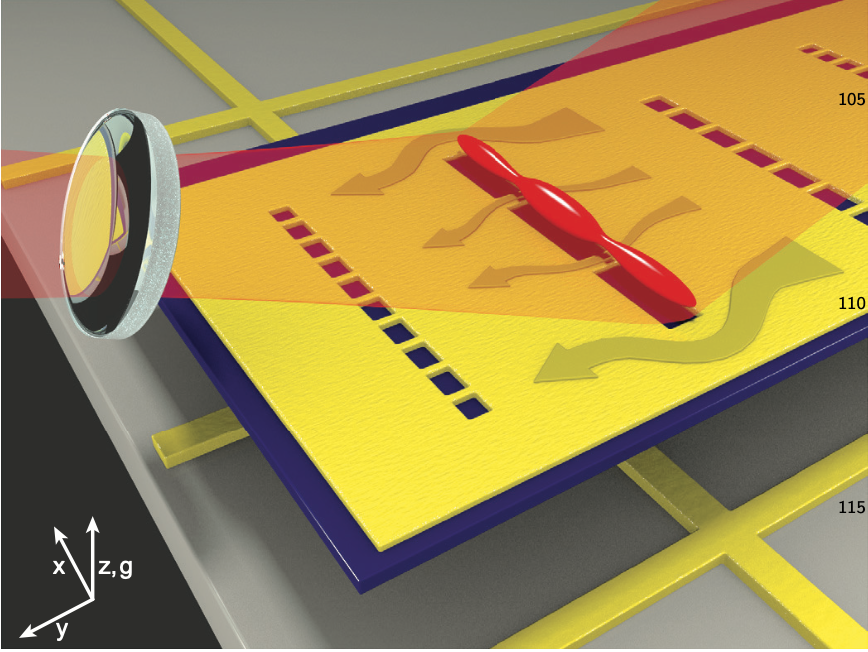 Magnetic field from the sample distorts the cloud
Imaging the atom density by reflecting a resonant laser
Deduce the magnetic field
Determine the distribution of current
Phys. Rev. Applied 7, 034026
[Speaker Notes: Distortion mode测量的是原子气的形变程度。依旧制备一团原子气，由于样品上存在着不均匀的排布电流，因此会产生不均匀的磁场，使得原子气发生形变，我们打入一束共振光，接受其反射光，进而对原子数密度分布成像。通过原子数密度的分布反推磁场的分布和电流的分布。]
02
An example: Imaging the nemantic transition
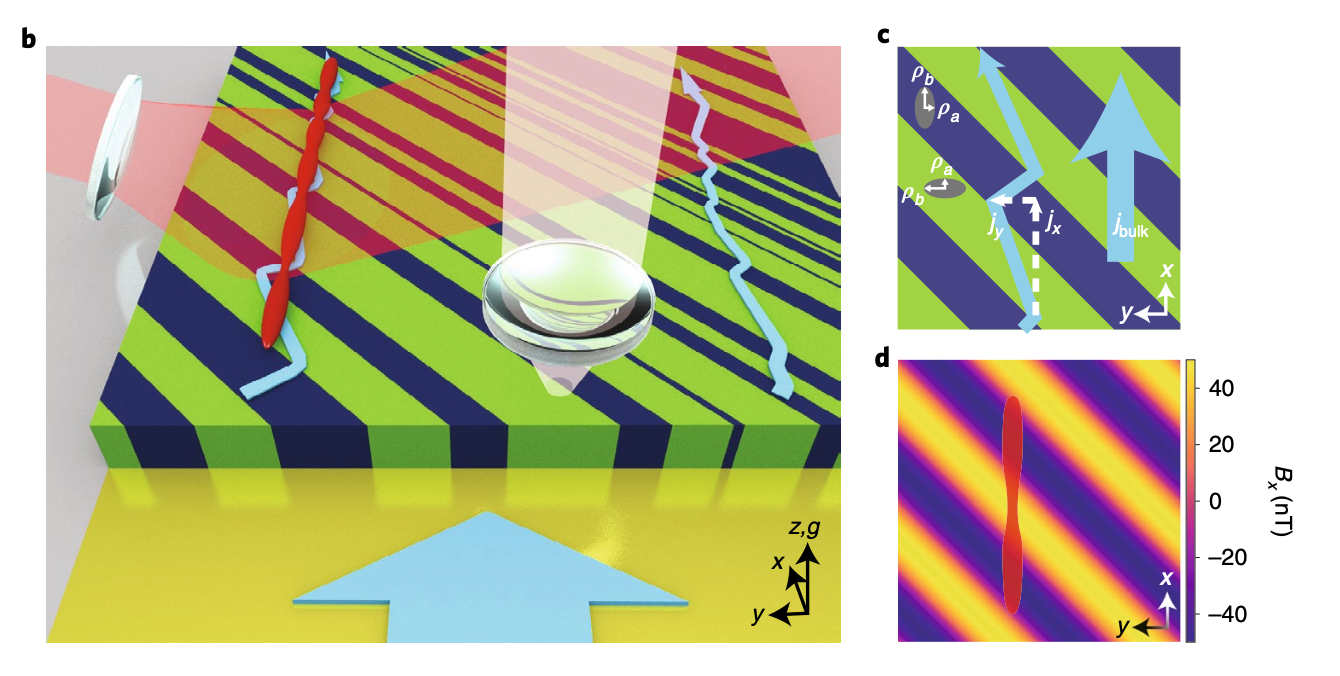 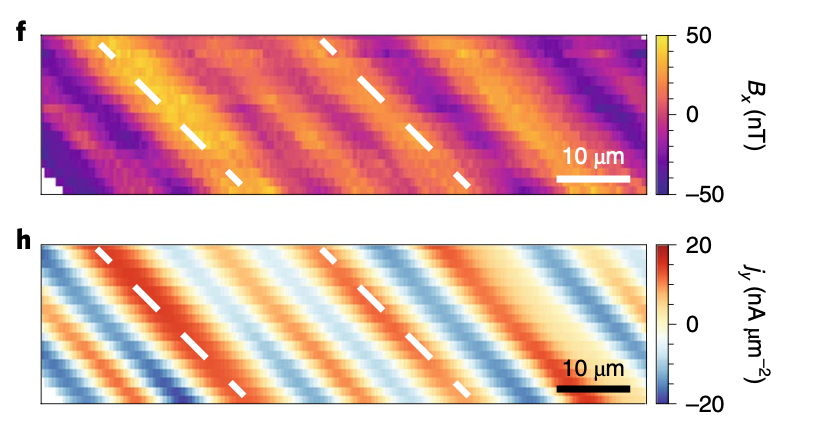 Experimental measurements
Simulation
Nat. Phys. 16, 514–519 (2020)
[Speaker Notes: 这是一个利用Distortion的方法测量磷铁样品中电子向列性的实例。这个体系中自然存在着不均匀的排布电流。左图是模拟的结果，右图是实验测得的磁场分布与电流分布。可以看到测量结果呈现明显的电子向列排布]
Brief introduction to SET
03
SET
SET scanning electrometer
03
Brief introduction to SET: Coulomb Blockade
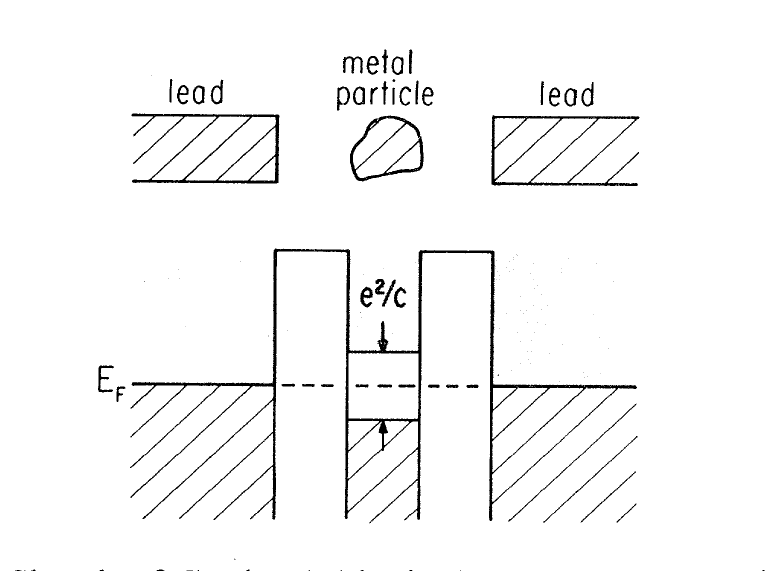 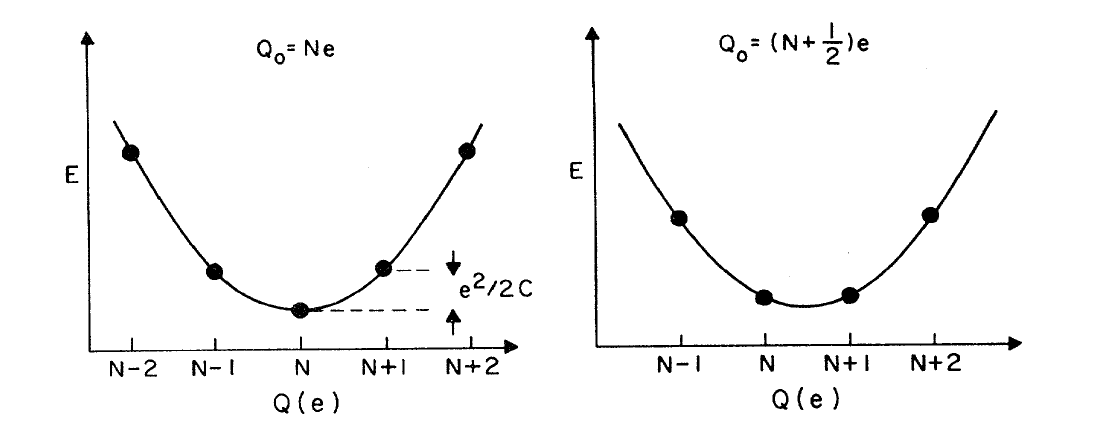 Rev. Mod. Phys. 64, 849 (1992)
03
SET scanning electrometer
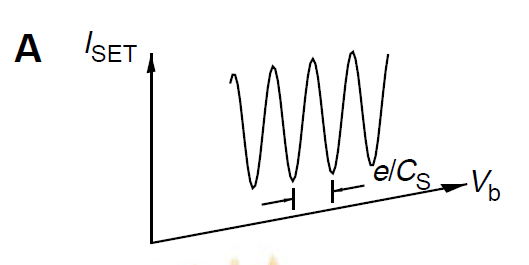 Rev. Mod. Phys. 64, 849 (1992)
03
SET scanning electrometer
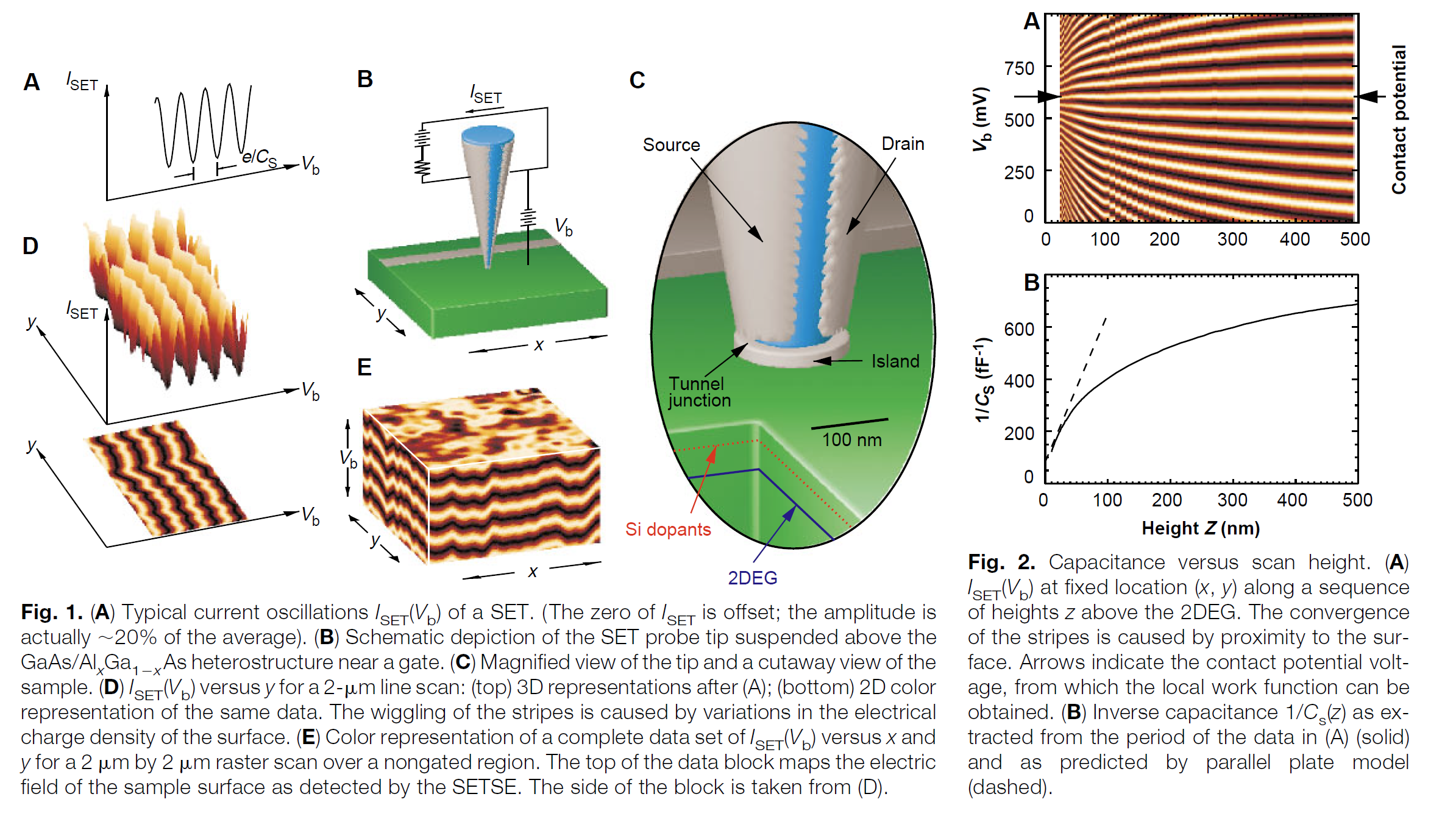 Science 276, 579 (1997)
03
SET scanning electrometer
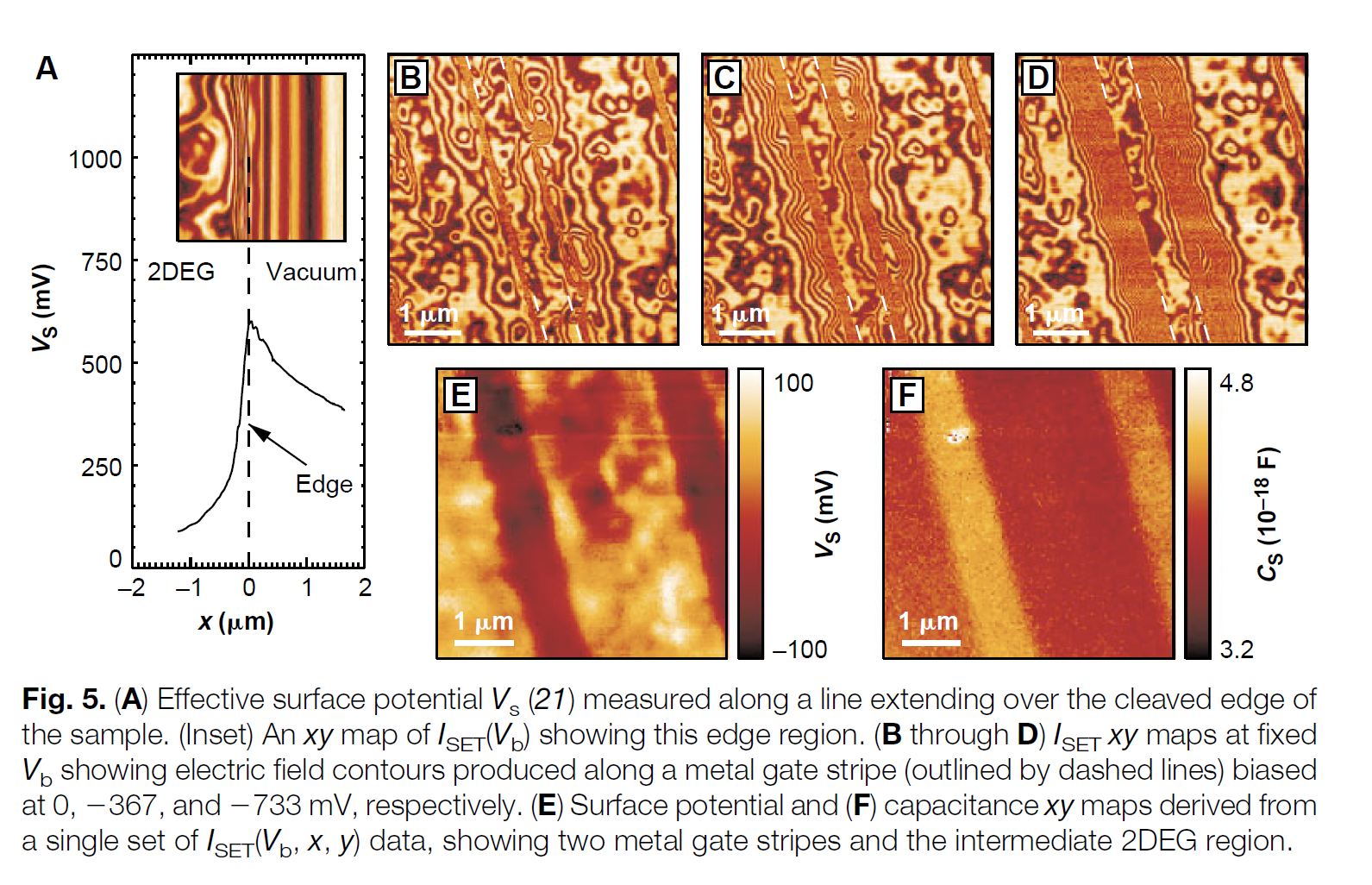 Science 276 579 (1997)
Introduction to NV centers
04
Scanning NV magnetometry
NV  centers
NV quantum sensing
04
Introduction to NV centers
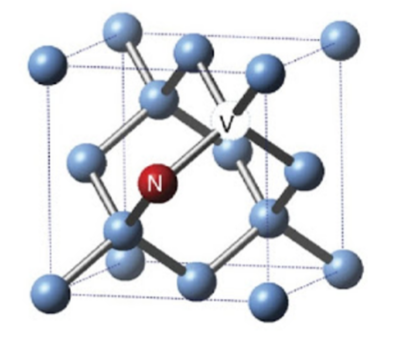 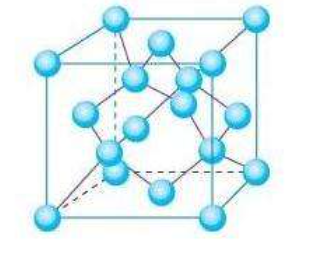 Diamond crystal
Nitrogen-vacancy center in the diamond crystal
Rep. Prog. Phys. 77, 056503 (2014)
[Speaker Notes: 金刚石中一个碳原子被氮原子取代，而且这个氮原子的一个相邻原子位置上无原子，这个氮原子和空位合起来即NV center，它是金刚石的一种缺陷
NV center存在中性态和负电荷态，它们有着不同的光学和自旋性质。在磁强计应用中，主要使用的是负电荷态，这一类NV center存在自旋三重态，并且可以在室温下实现长时间的相干操作，并且可被纯光学方式操作和读取。]
04
Introduction to NV centers
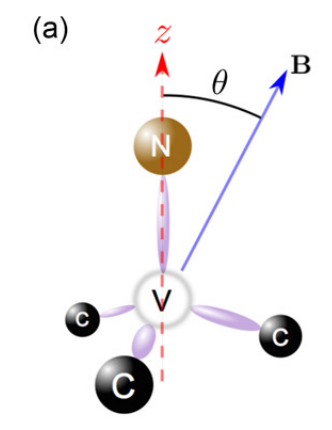 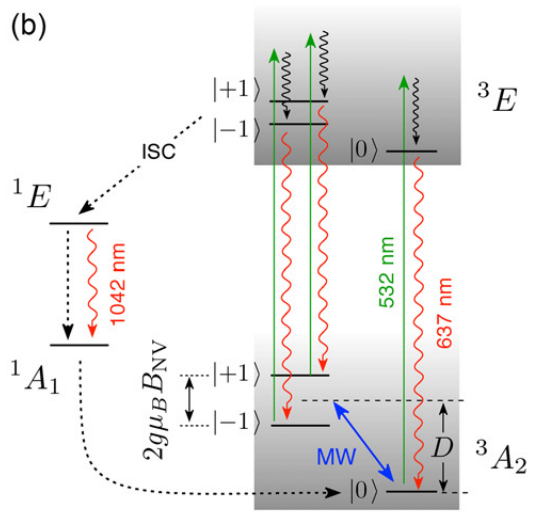 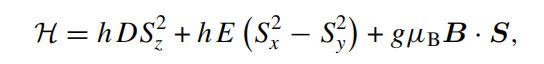 NV Energy levels
Rep. Prog. Phys. 77, 056503 (2014)
04
Introduction to NV centers
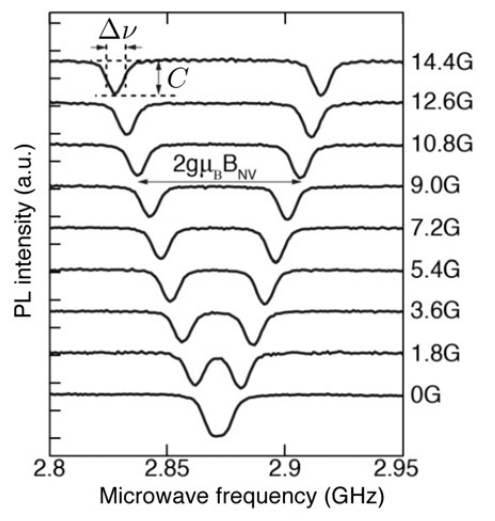 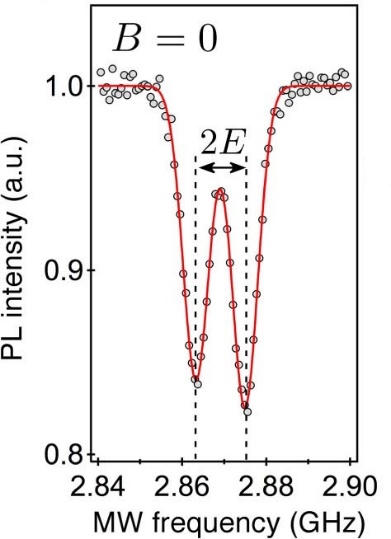 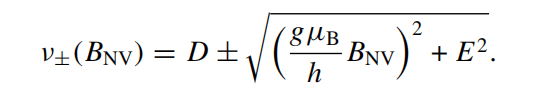 Rep. Prog. Phys. 77, 056503 (2014)
04
Scanning NV magnetometry:
Optically detected magnetic resonance
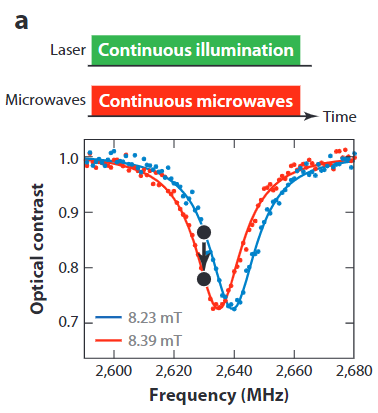 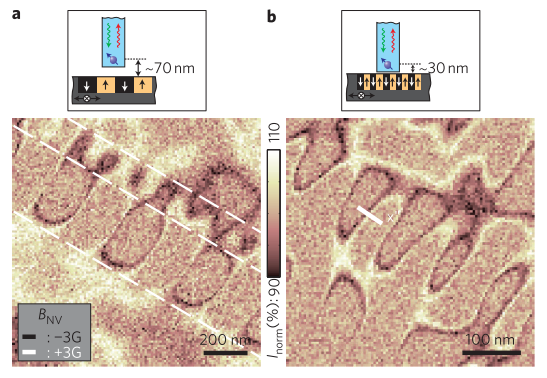 Annu. Rev. Phys. Chem. 65, 83 (2014), Nature Nanotech 7, 320 (2012)
[Speaker Notes: 这就是scanning NV实验上常用的光学探测磁共振技术。实验上，在进行扫描探针成像时，固定不同的微波频率，测量不同位置的光致荧光强度，就可以测量出对应不同磁场大小的等磁强线，从而反映出样品当中的磁结构。]
04
Scanning NV magnetometry:
Pulse sequence
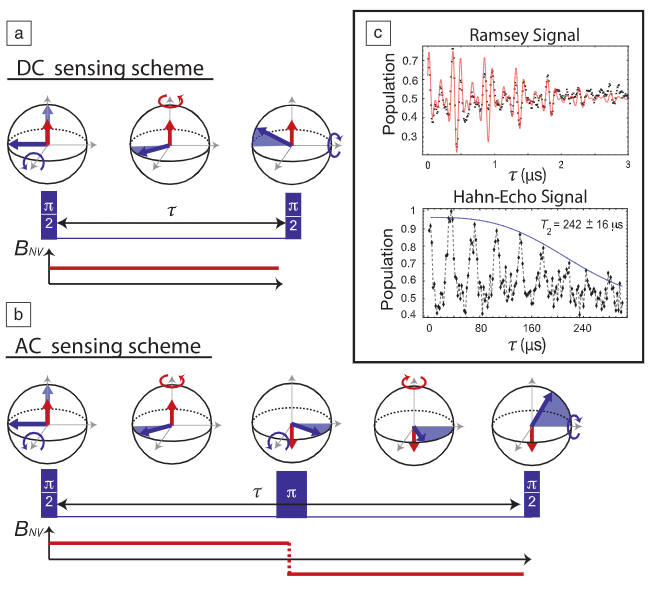 Materials Research Society Bulletin 38, 155 (2013)
04
Scanning NV magnetometry:
NV scanning probe
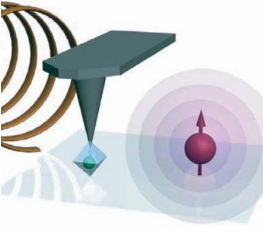 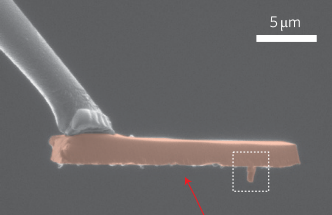 Diamond nanocrystal
Diamond nanopillar
Nature 455, 648 (2008), Nature Nanotech 7, 320 (2012)
04
NV quantum sensing
Magnetometer
Zeeman splitting
Electrometer
Stark effect & 
Spin-orbit coupling
NV center 
in diamond
Thermometer
Pressure sensor
…
Thanks for Your Listening!